LES CINQ ÉLÉMENTS DU PLAN D'ACTION SUR LES DONNÉES DÉSAGRÉGÉES
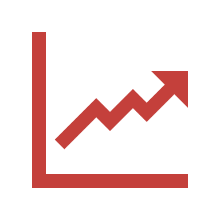 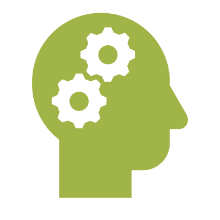 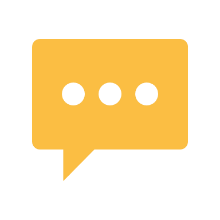 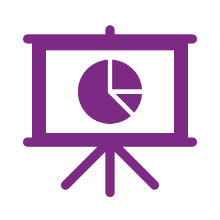 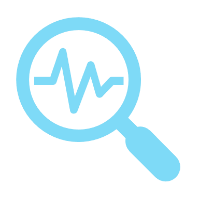 Promotion de normes statistiques nationales
Perspectives analytiques enrichies sur divers groupes de personnes
Accès amélioré aux données désagrégées
Mobilisation et communication améliorées
Portée élargie des données désagrégées
Analyse des données en tant que service
Laboratoire virtuel de données
Portail Web amélioré
Centres de données de recherche
Tableaux plus détaillés dans l’ECDS
Perspectives sociales
Données sociales longitudinales
Modélisation améliorée
Visualisation des données
Plateforme d’approches efficaces
Santé de la population
Marché du travail
Situation des entreprises 
Cohésion et identité sociales
Conseils d’administration d’organismes sans but lucratif 
Justice et sécurité
Projections démographiques
Nouvelles données administratives
Acceptabilité sociale et confiance
Communautés autochtones
Gouvernements et organisations non gouvernementales
Groupes de diversité
Promotion externe
Groupes visés par l’équité en matière d’emploi
Autres groupes vulnérables
Autres rôles d’intendance
Ressources
Plan d’action sur les données désagrégées infographie:
 Pourquoi est-ce important pour vous
Normes du groupe d’équité en matière d’emploi (état d'incapacité, genre, diversité ethnoculturelle, autochtones)
https://www.statcan.gc.ca/fr/concepts/ndd
Autres normes (immigration, géographie, propriété d'entreprise, enfants, langues officielles, faible revenu, personnes âgées, orientation sexuelle, anciens combattants)
https://www.statcan.gc.ca/fr/concepts/ndd
Nouvelles normes statistiques (genre de la personne & sexe à la naissance de la personne)
https://www23.statcan.gc.ca/imdb/p3Var_f.pl?Function=DEC&Id=410445
https://www23.statcan.gc.ca/imdb/p3Var_f.pl?Function=DEC&Id=24101
Le carrefour des statistiques sur le genre, la diversité et l'inclusion
https://www.statcan.gc.ca/fr/themes-debut/genre_diversite_et_inclusion